4.3Ito’s Integral for General Intrgrands
徐健勳
Review
Construction of the Integral
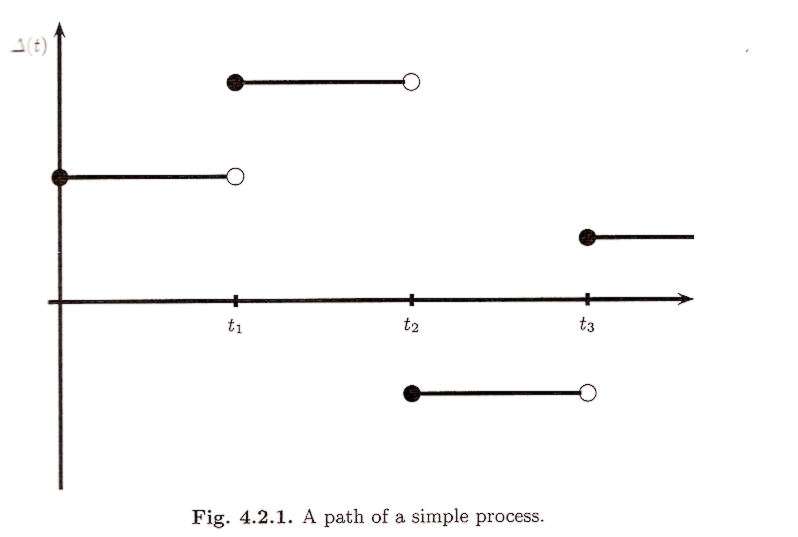 Martingale
Ito Isometry
Quadratic Variation
4.3 Ito Integral for General Integrands
In this section, the Ito Integral                                 for integrands          that allowed to vary continuously with  time and jump
Assume
           
          is adapted to the filtration

Also assume
In order to define                          , we approximate   by simple process.
it is possible to choose a sequence            of simple processes such that as             these processes converge to the continuously varying        .
By “converge”, we mean that
Theorem 4.3.1  Let T be a positive constant and let                                 
                     be adapted to the filtration F(t) and be an adapted stochastic process that satisfies                         Then   

 has the following properties.
(1)(Continuity) As a function of the upper limit of integration t, the paths of I(t) are continuous.
(2)(Adaptivity)For each t, I(t) is F(t)-measurable.
(3)(Linearity) If                                     and                         
                                         then 
                            
           furthermore, for every constant c, 

(4)(Martingale) I(t) is a martingale.
(5)(Ito isometry) 
(6)(Quadratic variation)
Example 4.3.2 Computing                      We choose a large integer n and approximate the integrand                   by the simple process
As shown in Figure 4.3.2. Then
By definition, 



To simplify notation, we denote
We conclude that 


In the original notation, this is
As               , we get





Compare with ordinary calculus. If g is a differentiable function with g(0)=0, then
If we evaluated




 then we would not have gotten            ,this term.
 In other words,
To simplify notation, we denote                                 and
---①
---②
Then, ①-②
We conclude that
We conclude that                                             and
, So
We have
is called the Stratonovich integral.
Stratonovich integral is inappropriate for finance.
In finance, the integrand represents a position in an asset and the integrator represents the price of that asset.
The upper limit of integrand T is arbitrary, then


By Theorem4.3.1
At t = 0, this martingale is 0 and its expectation is 0.
At t > 0, if  the term        is not present and  EW2(t) = t, it is not martingale.